SECONDO CIRCOLO
PLESSO «RODARI» SEZ.O
Docente
DI MARZO ANNA
Attività: realizzazione sorpresa per la mamma   e ascolto canto «I baci per la mamma»
 Campi coinvolti: Corpo in movimento,
                            la conoscenza del mondo, 
                            immagini, suoni e colori.
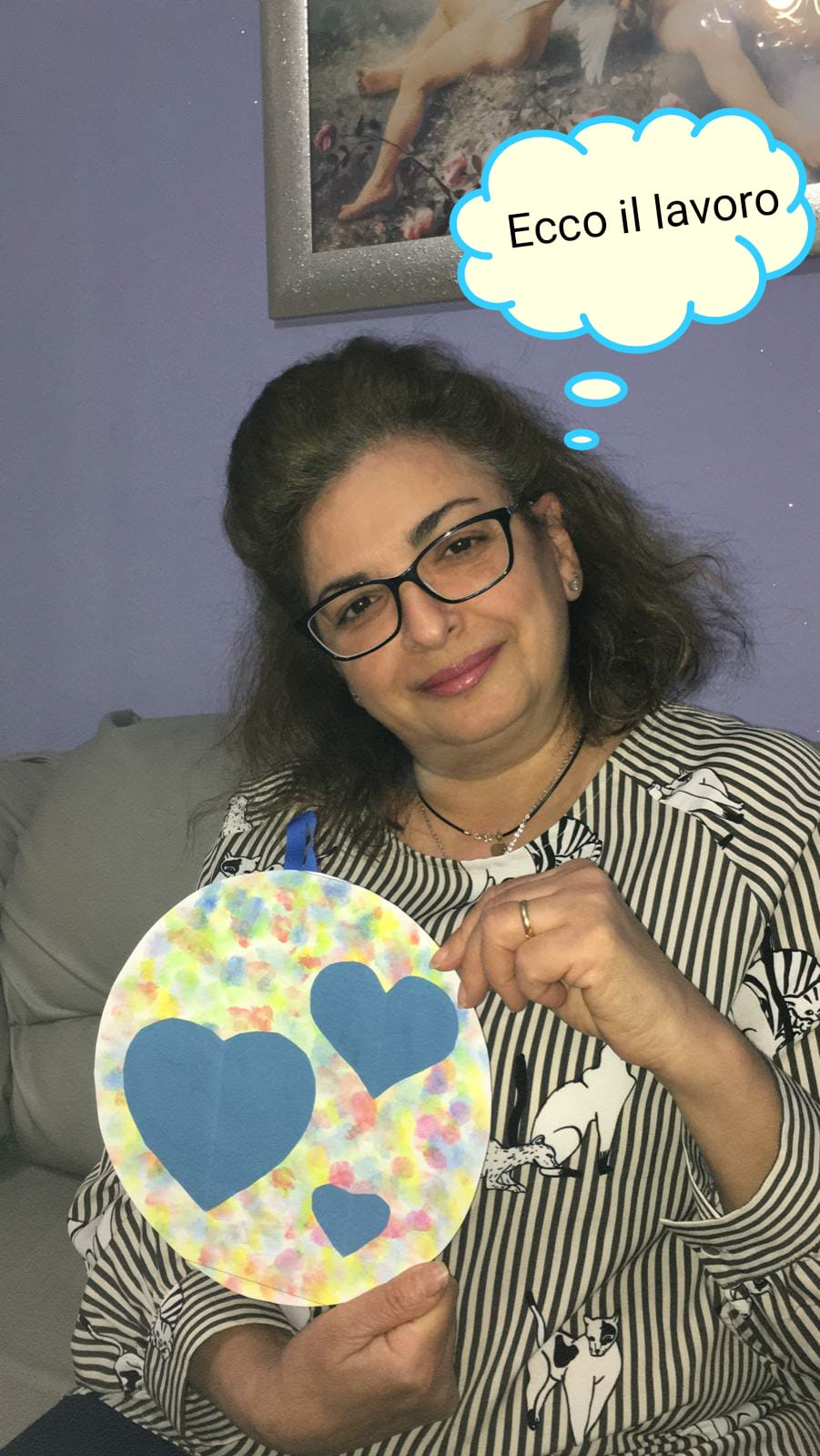 Ascolta 
e realizza
Cosa occorre?
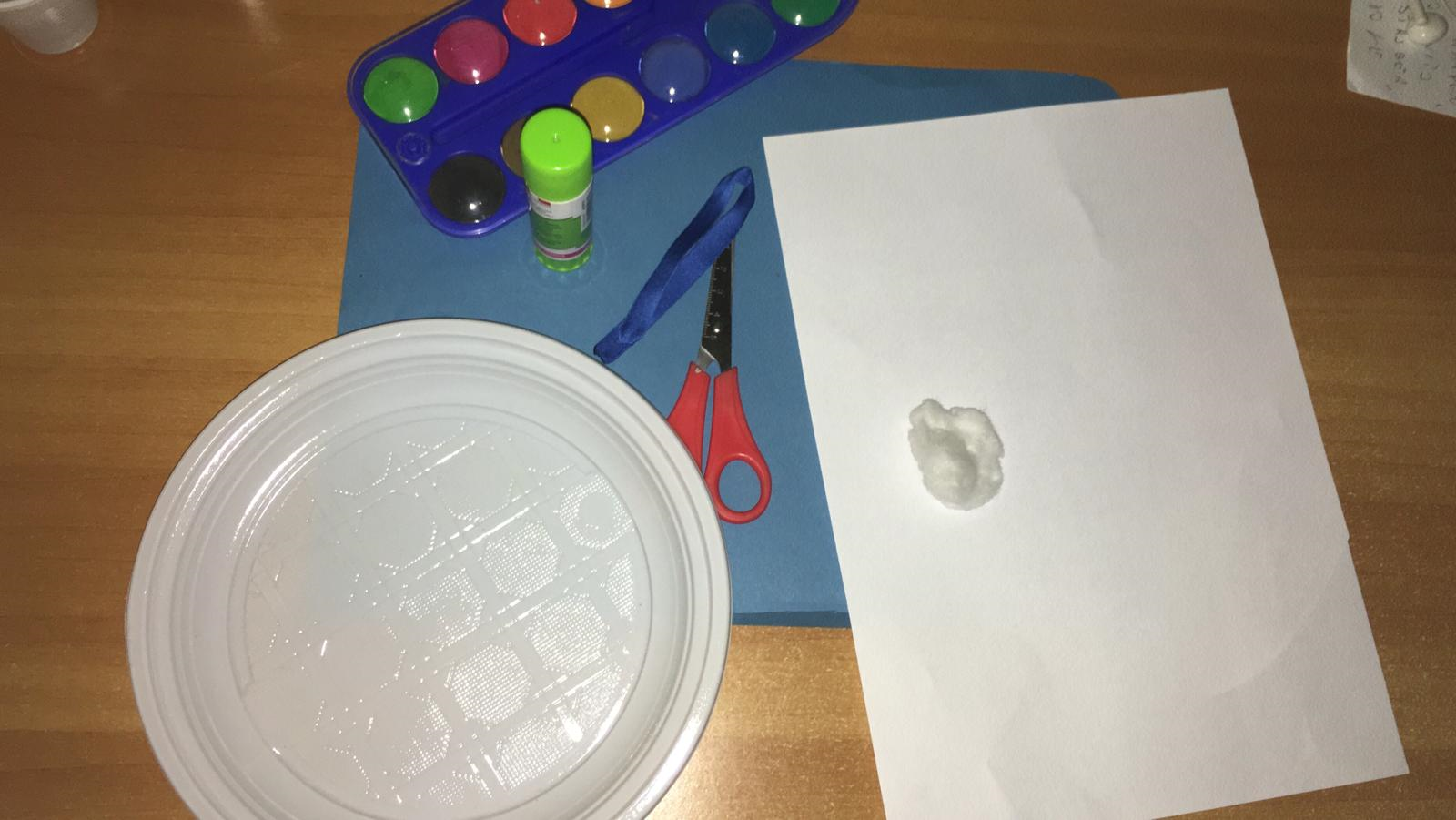 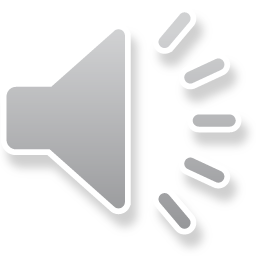 Clicca qui per ascoltare
Cartoncino bianco
 Cartoncino colorato
 Tempere
 Matita
 Forbici
 Colla
 Un pezzetto di nastrino
 Piatto di plastica
 Un pezzetto di ovatta
Pronti per la realizzazione
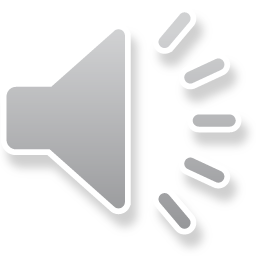 Clicca qui per ascoltare
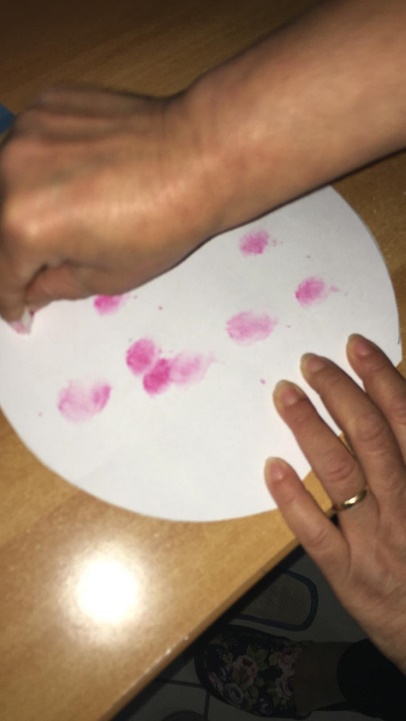 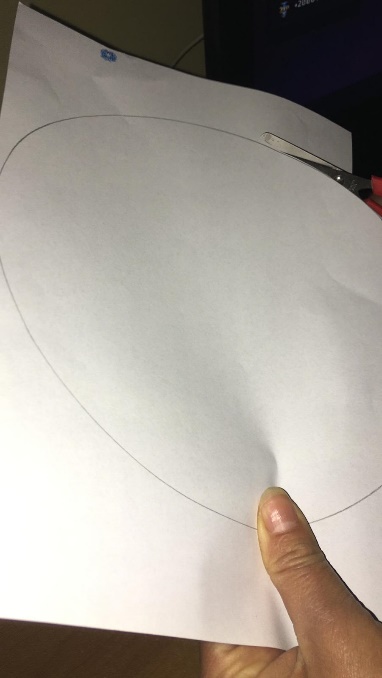 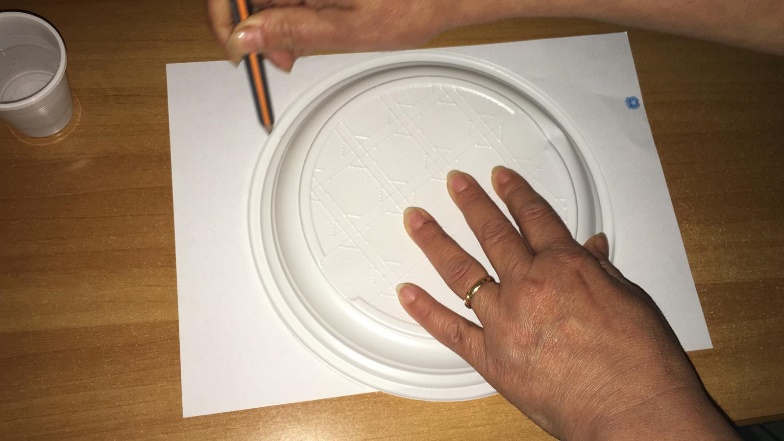 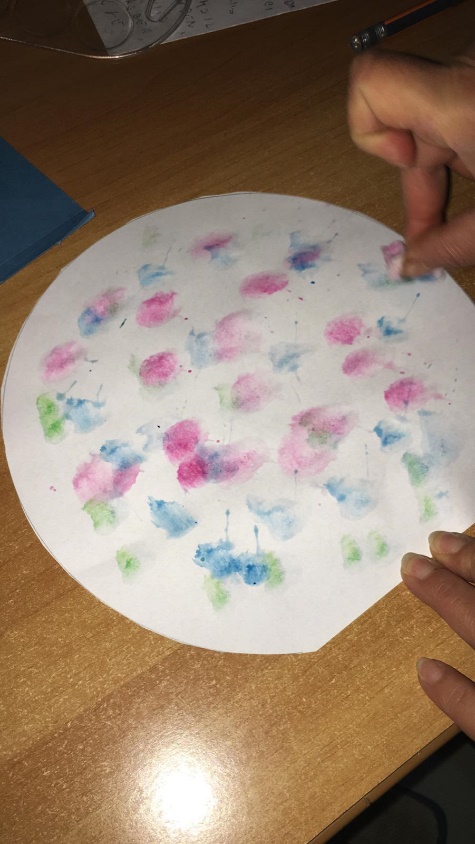 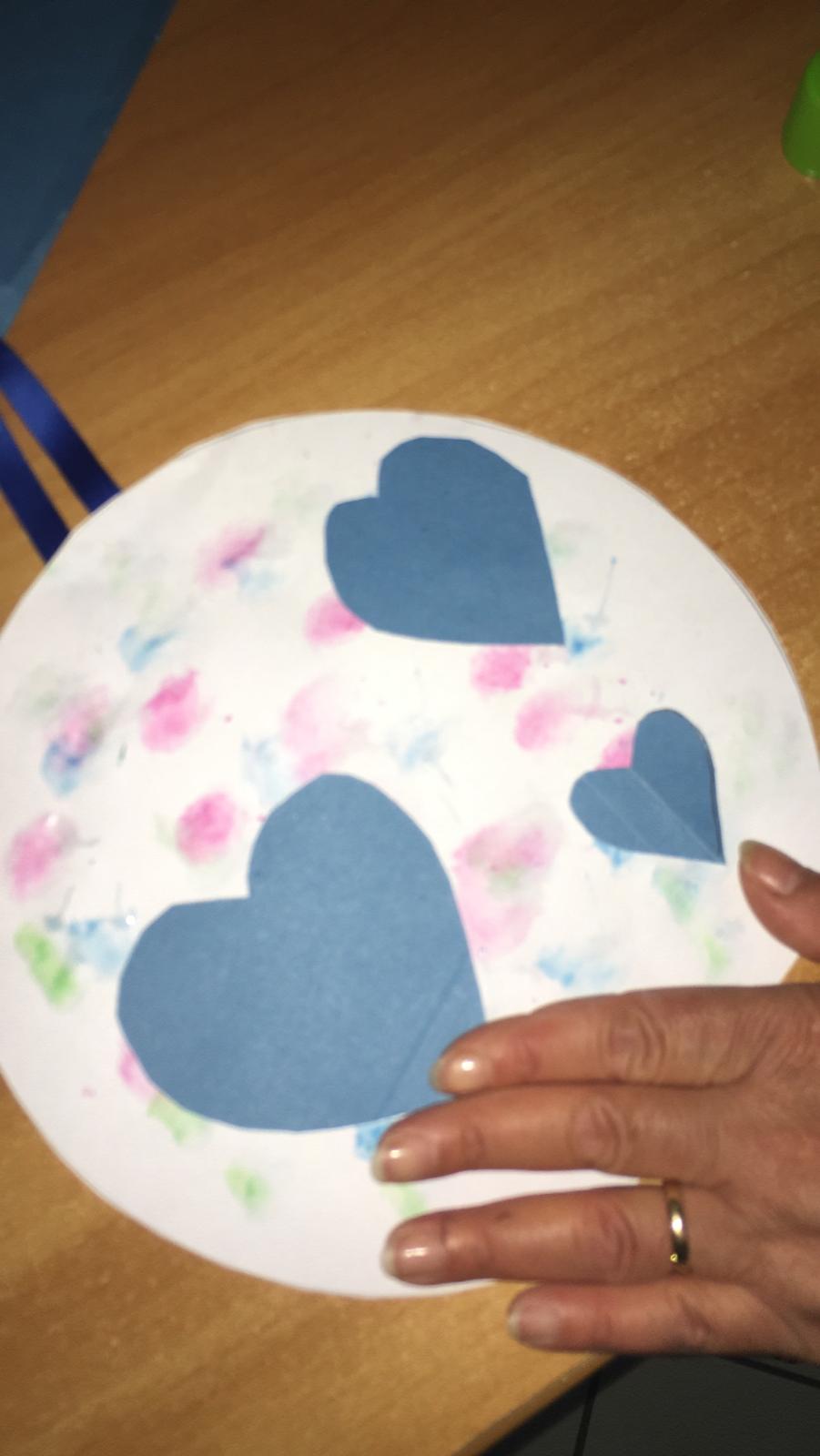 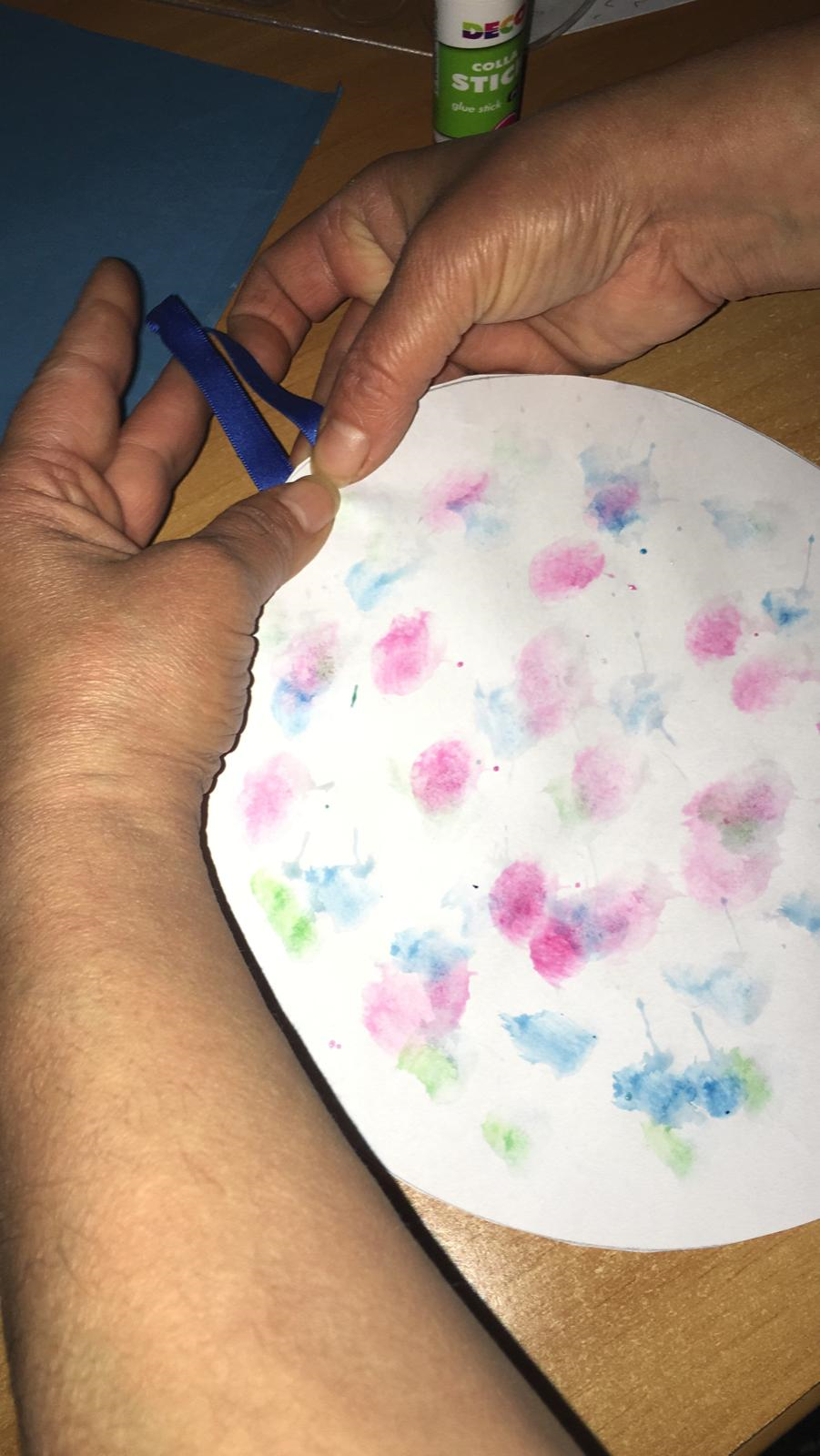 Lavoro completo
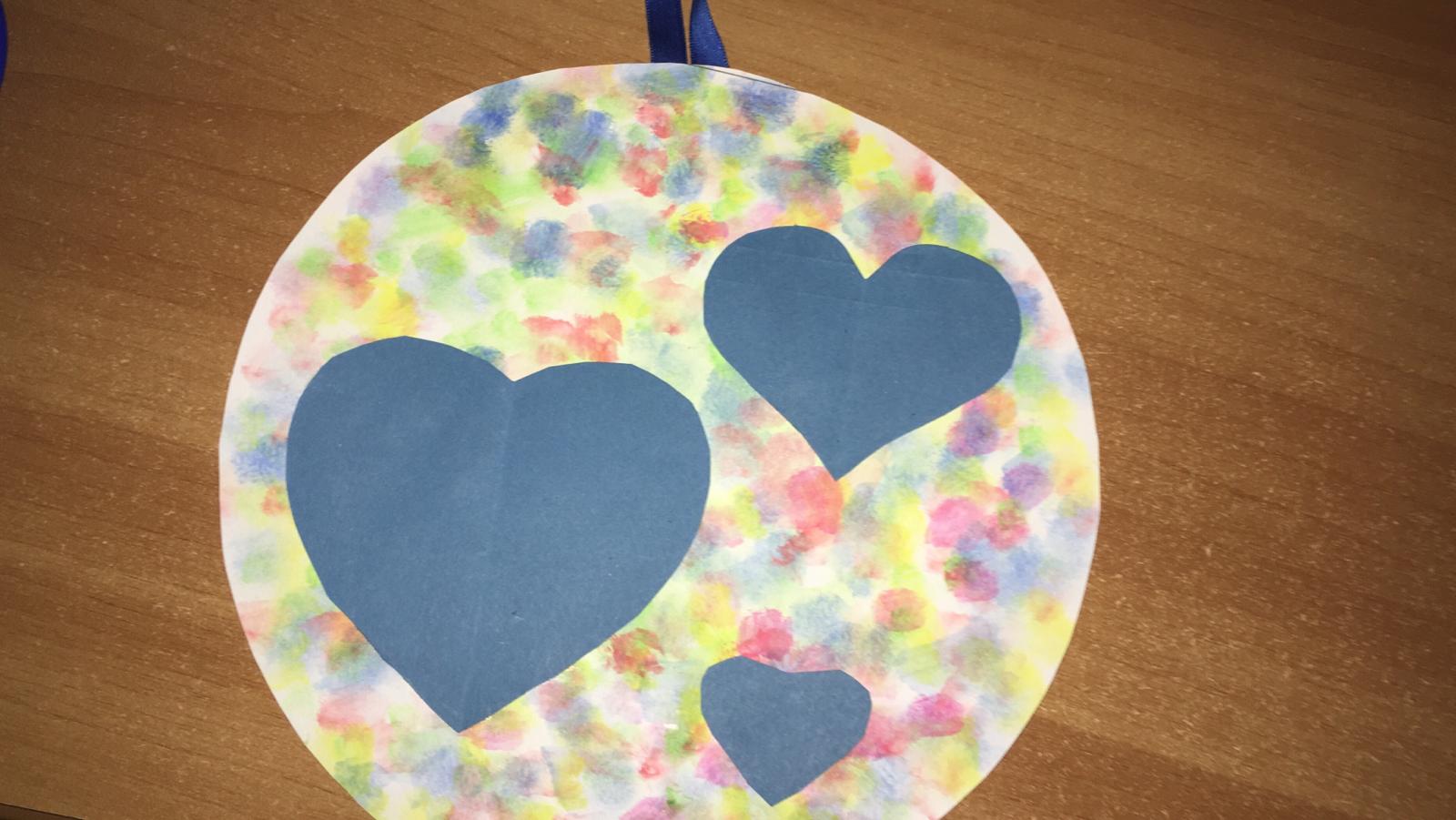 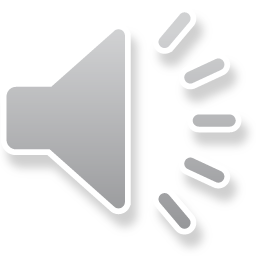 <- Clicca qui per ascoltare
E infine… 
ascoltate questa
Canzoncina!